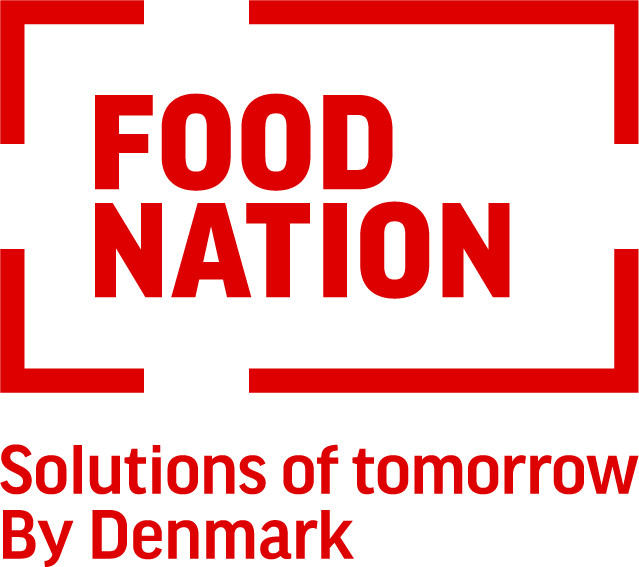 https://www.youtube.com/watch?v=7w6yf2opdXQ